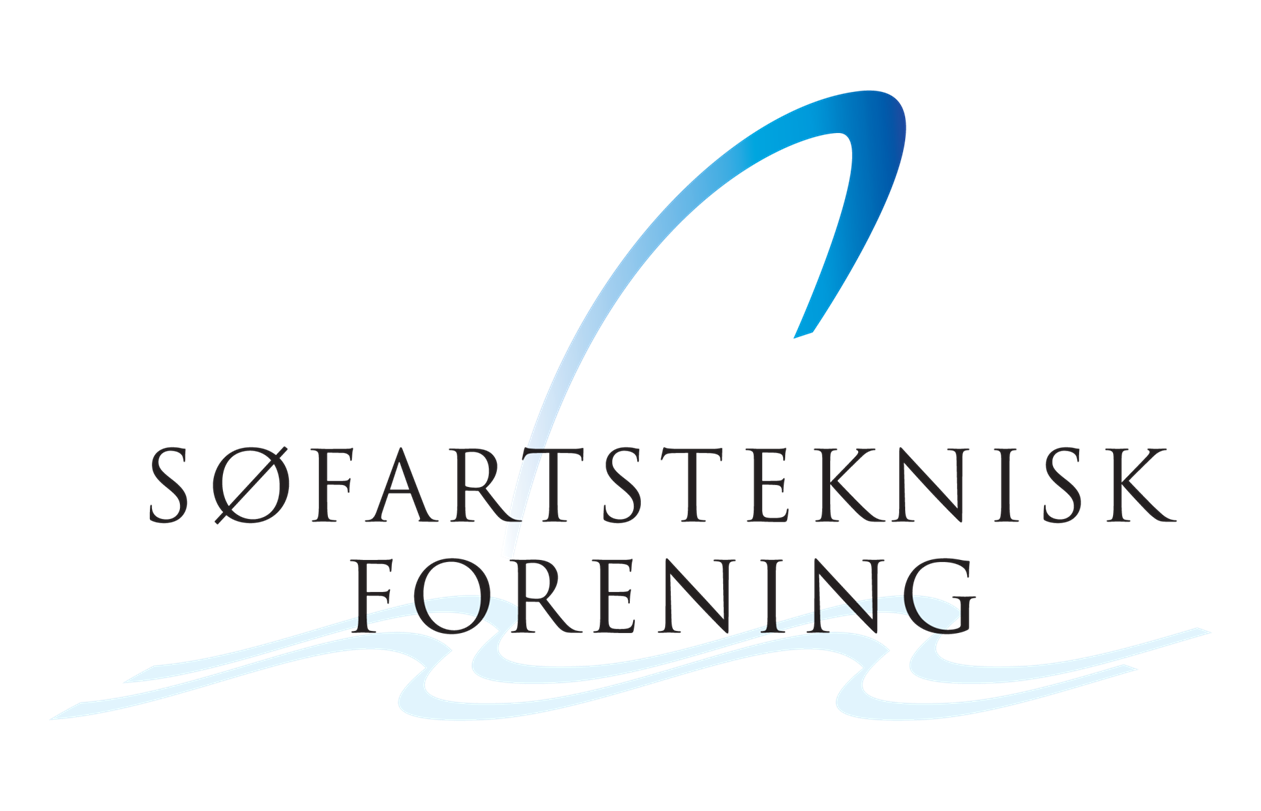 Generalforsamling
23 november 2022
1
Dagsorden
Valg af Dirigent  
Formandens Beretning
Regnskab for Søfartsteknisk Forening for perioden 2021-07-01 til 2022-06-30 samt budget for perioden 2022-07-01 til 2023-06-30 
Valg af bestyrelse: På valg er:
Ingrid Marie Vincent Andersen– ønsker genvalg
Michael Schmidt – ønsker genvalg
 Valg af revisor: På valg er:
Jørgen Grastrup – ønsker genvalg
Fastsættelse af kontingent for 2023
Fremtidige aktiviteter
Eventuelt
Herunder debat omkring kontingentsatserne.
2
Regnskab 2021- 2022
3
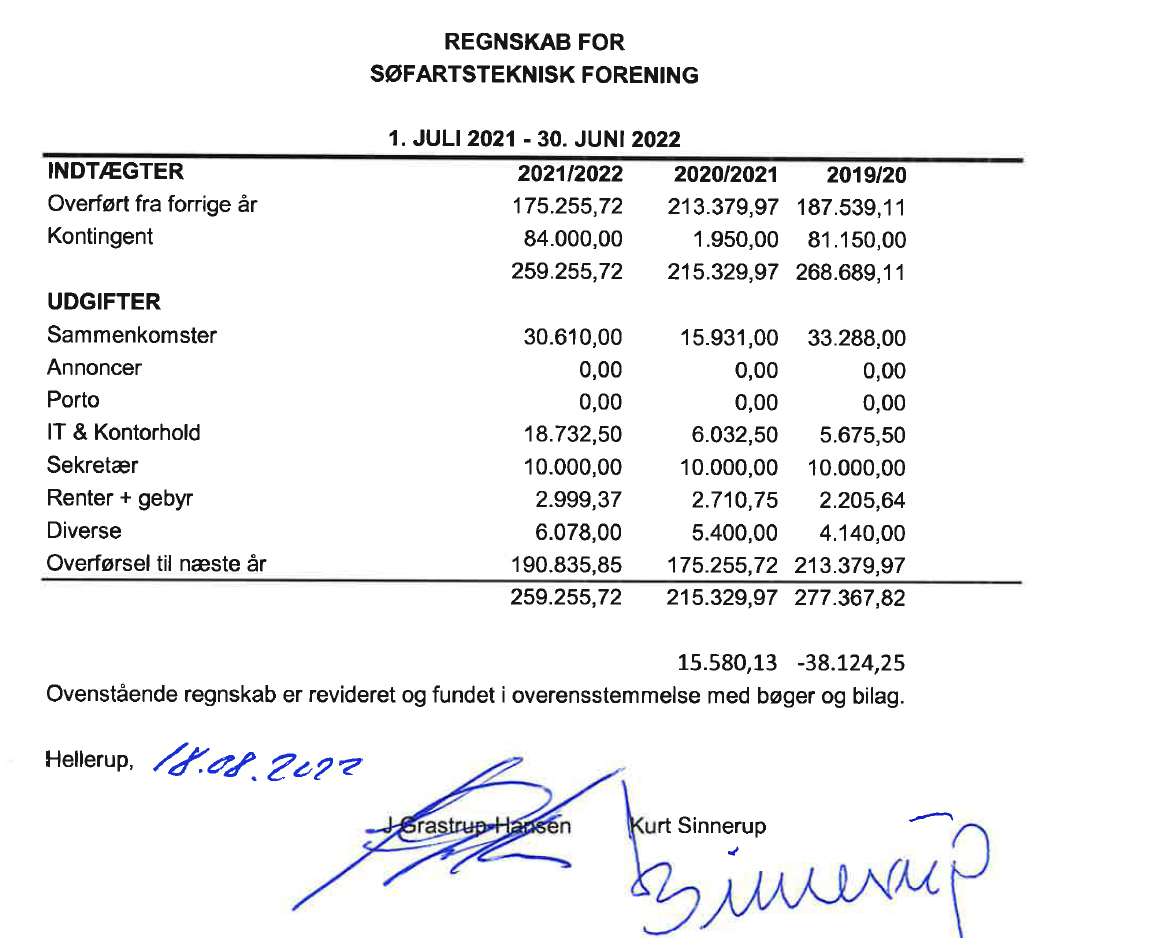 4
Budget til Orientering
Beholdning 1/7/2022: DKK 190,836
5
Nye: 11, Udmeldt: 9
6
Aldersfordeling STF Medlemmer
7
8
Erhvervsfordeling STF Medlemmer
9
Kontingenter
De sidste (mange) år har det været en kamp af få en relativ stor del af medlemmerne til at betale.
Der er sikkert mange årsager men tydeligt er det, at kun få har firmabetalte kontingenter.
600 kroner er mange penge, hvis et medlem deltager sjældent eller måske aldrig.
Et lavere kontingent vil måske gøre det mere “nemmere” at betale.
Kontingent
Den seneste tid har et par medlemmer spurgt, “hvad bruger vi kontingentet til?
Kontingent
1/3 af omkostningerne er sommerfesten hvor der typisk deltager 25 medlemmer (plus partner).
Er tiden løbet fra 100 pct sociale arrangementer (med partner)?
Hvis vi tager 2022 budgettet og fjerner sommerarrangementet – reducerer kontingenter – så vi stadig får et nul resultat, kan vi f.eks. sætte følgende kontingenter:
Øst:	 		400
Vest: 		200
Pensionister: 	200

Er tiden løbet fra pensionistrabat?
Øst:			350  - 118 medlemmer
Vest:			200	22 medlemmer
Pensionister:	350	54 medlemmer
Arrangementer siden sidste Generalforsamling
WMTC – 26-28 April 2022 i København
13